Chapter 4 Linear Models for Classification
4.1 Introduction
4.2 Linear Regression
4.3 Linear Discriminant Analysis
4.4 Logistic Regression
4.5 Separating Hyperplanes
4.1 Introduction
The discriminant function  for the kth indicator response variable
The boundary between class k and l 
Linear boundary: an affine set or hyper plane
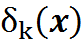 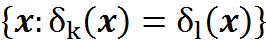 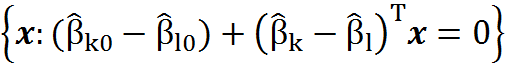 4.1 Introduction
线性边界的条件:
    “Actually, all we require is that some monotone transformation of       or Pr(G = k|X = x) be linear for the decision boundaries to be linear.”     (?)
推广
    函数变换，投影变换……
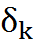 4.2 Linear Regression of an Indicator Matrix
Indicator  response matrix
Predictor
Linear regression model
    将分类问题视为回归问题，线性判别函数
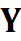 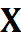 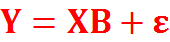 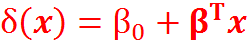 4.2 Linear Regression of an Indicator Matrix
Parameter estimation
Prediction
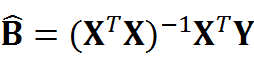 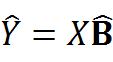 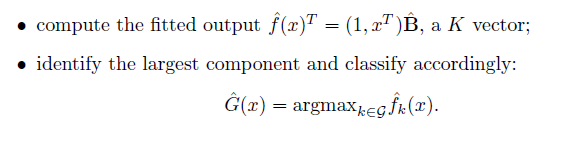 4.2 Linear Regression of an Indicator Matrix
合理性(?)
    Rationale:  an estimate of conditional probability (?)
    线性函数无界(Does this matter?)
4.2 Linear Regression of an Indicator Matrix
合理性(?)
    Masking problem
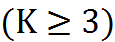 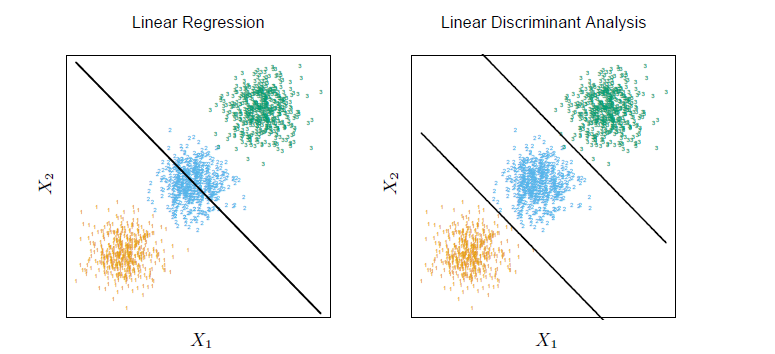 4.3 Linear Discriminant Analysis
应用多元统计分析：判别分析
Log-ratio：


    Prior probability distribution
Assumption: each class density as multivariate Gaussian
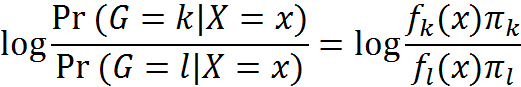 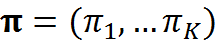 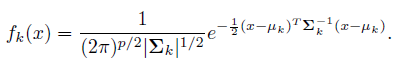 4.3 Linear Discriminant Analysis (LDA)
Additional assumption: classes have a common covariance matrix 
    Log-ratio:




 可以看出，类别之间的边界关于x是线性函数
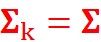 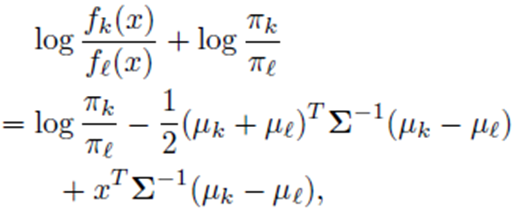 4.3 Linear Discriminant Analysis (LDA)
Linear discriminant function

Estimation



Prediction
     G(x) =
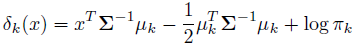 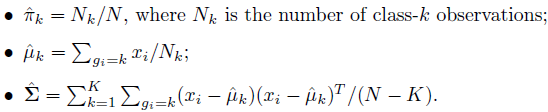 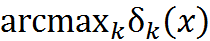 4.3 Linear Discriminant Analysis (QDA)
covariance matrices are not assumed to be equal, we then get quadratic discriminant functions(QDA) 

The decision boundary between each pair of classes k and l is described by a quadratic equation.
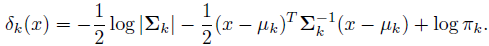 4.3.1 Regularized Discriminant Analysis
A compromise between LDA and QDA

In practice α can be chosen based on the performance of the model on validation data, or by cross-validation.
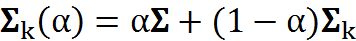 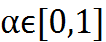 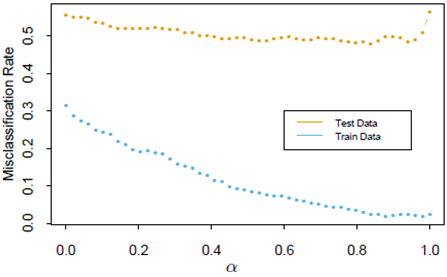 4.3.2 Computations for LDA
Computations are simplified by diagonalizing 
       or
Eigen-decomposition
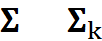 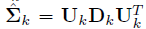 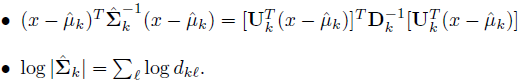 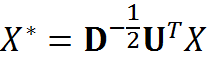 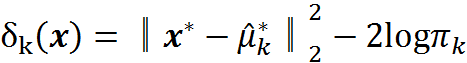 4.3.3 Reduced rank Linear Discriminant Analysis
应用多元统计分析：fisher判别
数据降维与基本思想：
    “Find the linear combination                   such that the between class variance is maximized relative to the within-class variance.”


    W is the within-class covariance matrix, and B stands for the between-class covariance matrix.
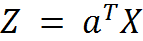 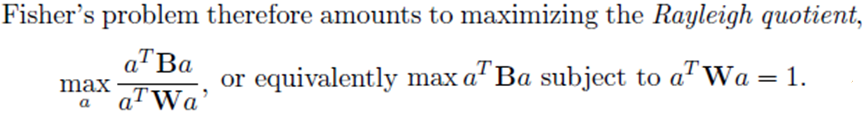 4.3.3 Reduced rank Linear Discriminant Analysis
Steps
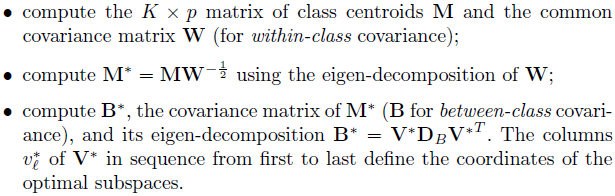 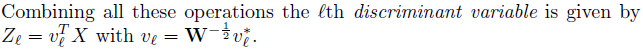 4.4 Logistic Regression
The posterior probabilities of the K classes via linear functions in x.
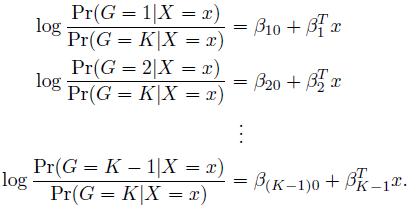 4.4 Logistic Regression
定义合理性，发生比分母选择不影响模型

归一化，得到后验概率
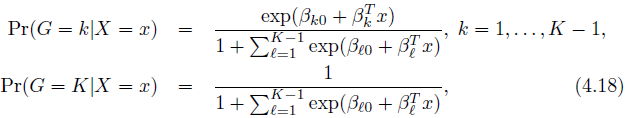 4.4.1 Fitting Logistic Regression Models
Maximum likelihood estimation
    log-likelihood (two-class case)



Setting its derivatives to zero
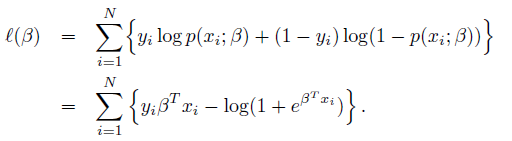 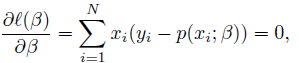 4.4.1 Fitting Logistic Regression Models
Newton-Raphson algorithm
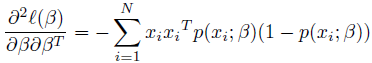 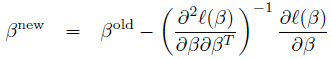 4.4.1 Fitting Logistic Regression Models
matrix notation (two-class case)
    y –the vector of      values
    X –the matrix of     values
    p –the vector of fitted probabilities with ith    element
    W –the NN diagonal matrix of weights with ith diagonal element
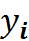 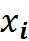 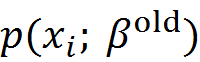 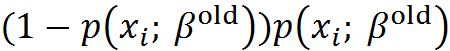 4.4.1 Fitting Logistic Regression Models
matrix notation (two-class case)
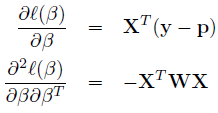 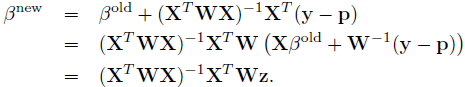 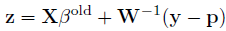 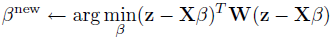 4.4.2 Example: South African Heart Disease
实际应用中，还要关心模型（预测变量）选择的问题
Z scores--coefficients divided by their standard errors
大样本定理 

    则   的MLE    近似服从(多维)标准正态分布，且
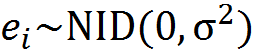 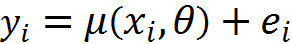 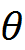 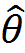 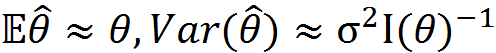 4.4.3 Quadratic Approximations and Inference
Logistic回归的性质
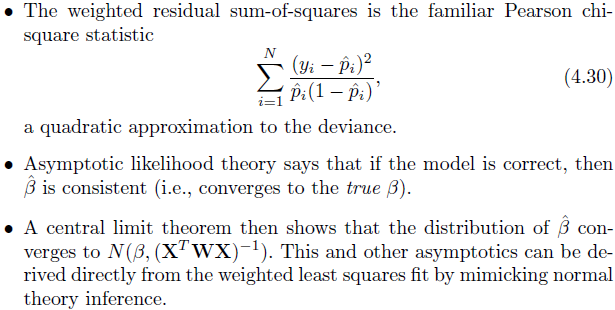 4.4.4 L1 Regularized Logistic Regression
penalty


Algorithm -- nonlinear programming methods(?)
Path algorithms -- piecewise smooth rather than linear
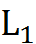 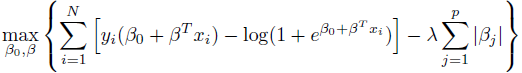 4.4.5 Logistic Regression or LDA?
Comparison （不同在哪里？）
    Logistic Regression

    VS
    LDA
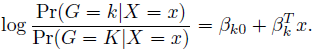 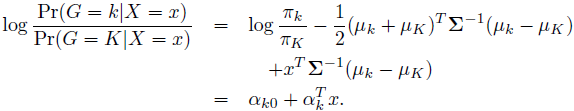 4.4.5 Logistic Regression or LDA?
“The difference lies in the way the linear coefficients are estimated.”
    Different assumptions lead to different methods.

LDA– Modification of MLE(maximizing the full likelihood)
Logistic regression – maximizing the conditional likelihood
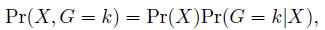 4.5 Separating Hyperplanes
To construct linear decision boundaries that separate the data into different classes as well as possible.
Perceptrons-- Classifiers that compute a linear combination of the input features and return the sign. (Only effective in two-class case?)
    
Properties of linear algebra (omitted)
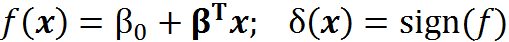 4.5.1 Rosenblatt's Perceptron Learning Algorithm
Perceptron learning algorithm
    Minimize 


         表示被错分类的样品组成的集合
Stochastic gradient descent method


                                              is the learning rate
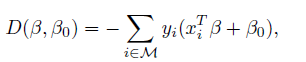 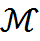 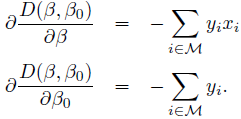 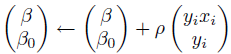 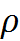 4.5.1 Rosenblatt's Perceptron Learning Algorithm
Convergence
    If the classes are linearly separable, the algorithm converges to a separating hyperplane in a finite number of steps.
Problems
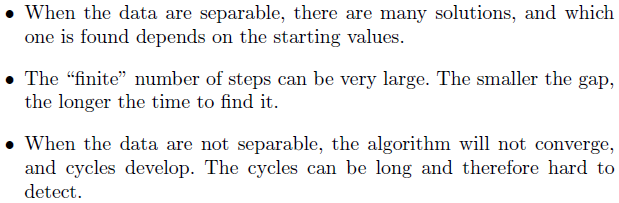 4.5.2 Optimal Separating Hyperplanes
Optimal separating hyperplane
    maximize the distance to the closest point from either class


    By doing some calculation, the criterion can be rewritten as
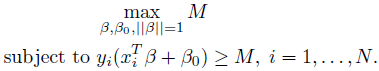 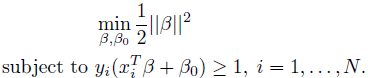 4.5.2 Optimal Separating Hyperplanes
The Lagrange function


Karush-Kuhn-Tucker (KKT)conditions

怎么解？
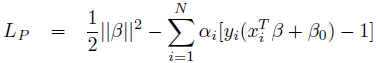 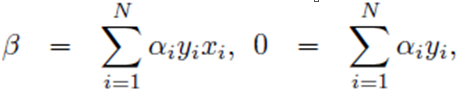 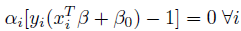 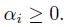 4.5.2 Optimal Separating Hyperplanes
Support points


    由此可得
    事实上，参数估计值只由几个支撑点决定
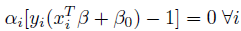 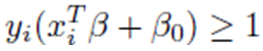 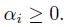 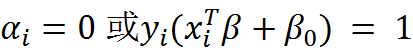 4.5.2 Optimal Separating Hyperplanes
Some discussion
    Separating Hyperplane vs LDA
    Separating Hyperplane vs Logistic Regression

    When the data are not separable, there will be no feasible solution to this problemSVM
谢谢大家 !